CONHEÇA NOSSO TRABALHO:
Defesa Comercial e 
Interesse Público
Amanda Athayde 
Subsecretária da SDCOM
19 de julho de 2019 
Brasília
1
[Speaker Notes: Introdução
O que vocês sabem sobre defesa comercial, interesse público, SDCOM...?]
Como organizamos as pessoas e as atividades?
NOVA 
ESTRUTURA
SDCOM
Cooperação Internacional
Negociação de Acordos
Estudos Técnicos
GABINETE
CGIP
CGSA
CGSC
CGMC
Antidumping
Salvaguardas
Apoio ao Exportador
Antidumping
Solução de Controvérsias
Antidumping
Medidas Compensatórias (subsídios)
Interesse Público
Por que o trabalho aqui é diferente?
MULTIDISCIPLINAR
Direito, economia, contabilidade, auditoria, relações internacionais
VIAGENS INTERNACIONAIS
Verificações in loco, cooperações com outras autoridades, reuniões na OMC
CAPACITAÇÃO
Programas junto a embaixadas no exterior (Washington, Genebra, Paris)
Eventos e treinamentos no exterior
Licença capacitação inclusive para línguas
Estímulo a licenças para MBA/mestrado/doutorado
TELETRABALHO
 ATIVO
Contempla as atividades principais do departamento (após período de aprendizado presencial, em regra)
DINÂMICO
Desafiador, estimulante
O que esperamos do servidor?
6
INTERESSE EM APRENDER

DISPOSIÇÃO PARA ESTUDAR

CURIOSIDADE


COMPROMETIMENTO COM PRAZOS

INICIATIVA

VISÃO CRÍTICA

FLEXIBILIDADE
7
O que a SDCOM tem a te agregar?
9
10
11
12
13
14
15
Como trabalhamos?
16
17
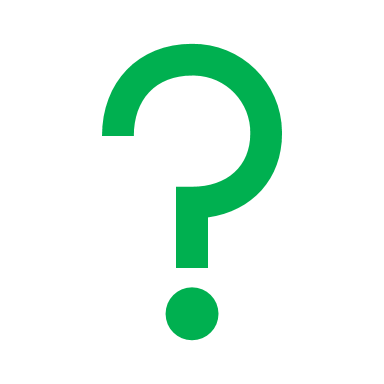 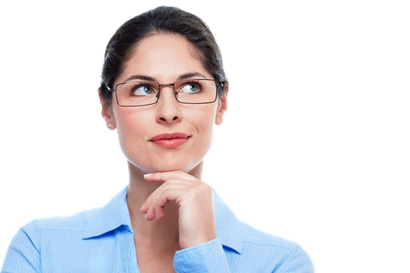 O que vem pela frente?
20
Obrigada!
Amanda Athayde
amanda.athayde@mdic.gov.br
+55 61 2027-7770
21